Digital-маркетинг.Клиенты из интернетаот стартадо повторных продаж
Устинов Александр
 - управляющий партнёр JetStyle
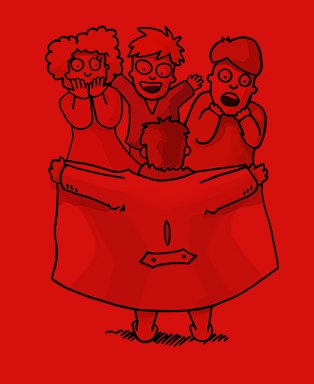 Что такое Digital?
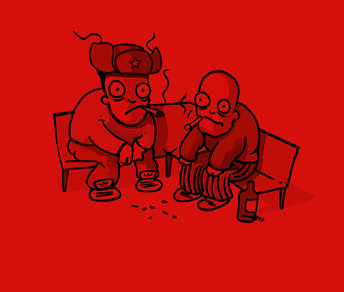 Чем он отличается от «обычного» маркетинга?
Обычный – офлайновые инструменты
и носители
[Speaker Notes: Телевидение, наружка, глянец, сити-форматы, радио]
Преимущества  
Привязка к точкам продаж
Ощущение глянца
Создание имиджа
[Speaker Notes: Приятно держать в руках. Каждый день видишь по пути на работу. Сверхмассовый охват на телевидении.]
Недостатки
Сложность подсчёта эффективности
Высокая стоимость
Плохая сегментация
[Speaker Notes: Обычный - офлайновые инструменты и носители, ручной подсчёт эффективности, привлечение колл-центров, обратный обзвон инструментов, анкетирование. Это очень дорого. Это накрутка на стоимость товара или услуги.
Значительная часть аудитории очень слабо или вообще не охватывается такими инструментами.
Например, значительная часть активной аудитории, которая выбирает товар, сравнивая его или ищет дешевле.
Евросеть – выбор в магазине, покупка в любом интернет-магазине, где дешевле.]
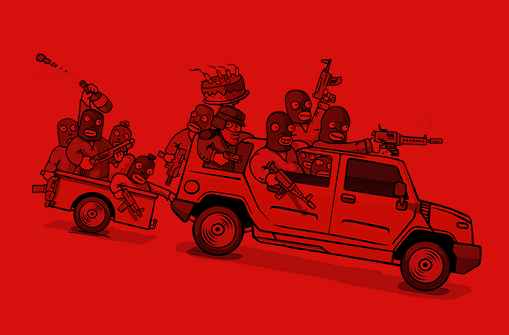 Digital-маркетинг
[Speaker Notes: Обычно себе представляют какие-то отвязные вирусные ролики, или промо-сайты]
Решения для браузеров, мобильных устройстви любых других коммуникационных платформ
Преимущества  
Таргетирование
Интерактивность
Аналитика
Управление повторными продажами
[Speaker Notes: Чёткое таргетирование аудитории и возможности по разному действовать на эту аудиторию. 
Сбор статистики и аналитика по стоимости рекламной компании и стоимости одной покупки или обращения. Стоимость гораздо ниже, т.к. она автоматизирована.
Возможность взаимодействия с аудиторией. Подстройка под неё.
Возможность управлять повторными продажами.]
Недостатки
Работает не на все группы покупателей 
Меньше работает на имидж
Покупатель может ответить
[Speaker Notes: Охват интернет не 100%
Есть аудитории которых просто нет в сети
Смартфонов пока ещё мало
Нет ощущения глянца
Компании не умеют пользоваться этим инструментом]
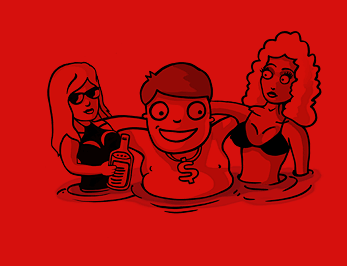 Надо использовать оба инструмента
[Speaker Notes: Например: запускать рекламную компанию на радио, в журналах и растяжках и мерять её эффективность с помощью промо-кодов, собираемых на сайте. Или делать основную рекламную компанию в интернет, а в офлайне делать поддерживающие акции.]
Практическое применение
У кого из вас есть действующий интернет-магазин?
У кого из вас есть офлайн-бизнес и интернет-магазин?
[Speaker Notes: Для того, чтобы понять, как вам развивать бизнес дальше, ответьте на следующие вопросы!]
Как вы продвигаете свой интернет-магазин?
Сколько из вас может сказать, сколько продаж
и денег приносит каждый инструмент?
80% магазинов
не могут ответить
на этот вопрос
У кого офлайн-бизнес и нет интернет-магазина?
Как вы продвигаете свой офлайн-бизнес?
Кто из вас считает стоимость продажи с каждого инструмента?
Практически никто не делает такого анализа
Что делаем мы?
[Speaker Notes: Мы выстраиваем общую компанию, включающую в себя аналитику вашей аудитории, выстраивание механики привлечения посетителей на сайт, либо управление вниманием в соц. сетях, создание лендинг-пейдж, отслеживание эффективности разных рекламных каналов, управление повторными продажами.]
Рассмотрим
реальные кейсы
Интернет-магазин
[Speaker Notes: Интернет-магазин продуктов питания (FMCG)
 
Цель: повысить количество заказов с минимальными затратами и увеличить повторные продажи

Задачи:
Подобрать инструменты продвижения
Реализовать привлечение клиентов
Контролировать затраты на привлечение одного клиента

Реализация:
Формирование контекстной рекламной кампании с широким охватом: более 2000 запросов
Мониторинг числа заказов
Результат: После 3-х месяце в ведения зафиксирован 2-кратный рост числа заказов

Вывод: увеличиваем бюджет на продвижение, используем дополнительные инструменты повышения первичных и повторных продаж. Директ-маркетинг для повторных продаж.]
Интернет-магазин продуктов питания (FMCG)
Цель: повысить количество заказовс минимальными затратами и увеличить повторные продажи
[Speaker Notes: Интернет-магазин продуктов питания (FMCG)
 
Цель: повысить количество заказов с минимальными затратами и увеличить повторные продажи

Задачи:
Подобрать инструменты продвижения
Реализовать привлечение клиентов
Контролировать затраты на привлечение одного клиента

Реализация:
Формирование контекстной рекламной кампании с широким охватом: более 2000 запросов
Мониторинг числа заказов
Результат: После 3-х месяце в ведения зафиксирован 2-кратный рост числа заказов

Вывод: увеличиваем бюджет на продвижение, используем дополнительные инструменты повышения первичных и повторных продаж. Директ-маркетинг для повторных продаж.]
Интернет-магазин – как полноценный бренд
[Speaker Notes: Интернет-магазин снаряжения для экстремальных видов спорта (B2C)
Цель: вывести на рынок новый бренд ритейлера спортивного снаряжения.

Задачи:
Брендинг
Привлечение и удержание клиентов
Работа с поаторными продажами

Реализация:
Создание лого и фирменного стиля,
Создание интернет-магазина
Формирование и поддержка тематического сообщества – более 1000 участников в ВКонтакте уже в период разработки
Контекстная реклама в ВКонтакте для привлечения дополнительных участников сообщества
Выкладка и наполнения сайта, настройка E-Commerce,
Контекстная реклама и поисковая оптимизация сайта интернет-магазина,
Анализ эффективности различных рекламных каналов для продаж
Direct-mail

Результат: успешно пройдены этапы 1-4, интернет-магазин еще не разработан, а покупатели уже ждут его запуска и готовы покупать!]
Интернет-магазин снаряжения для экстремальных видов спорта (B2C)
Цель: повысить количество заказовс минимальными затратами и увеличить повторные продажи
[Speaker Notes: Интернет-магазин снаряжения для экстремальных видов спорта (B2C)
Цель: вывести на рынок новый бренд ритейлера спортивного снаряжения.

Задачи:
Брендинг
Привлечение и удержание клиентов
Работа с поаторными продажами

Реализация:
Создание лого и фирменного стиля,
Создание интернет-магазина
Формирование и поддержка тематического сообщества – более 1000 участников в ВКонтакте уже в период разработки
Контекстная реклама в ВКонтакте для привлечения дополнительных участников сообщества
Выкладка и наполнения сайта, настройка E-Commerce,
Контекстная реклама и поисковая оптимизация сайта интернет-магазина,
Анализ эффективности различных рекламных каналов для продаж
Direct-mail

Результат: успешно пройдены этапы 1-4, интернет-магазин еще не разработан, а покупатели уже ждут его запуска и готовы покупать!]
Когда офлайн-бизнес хочет создать интернет-магазин
[Speaker Notes: Что надо делать?
1. Под каким брендом мы работаем, под текущим или новым
2. Выделенные бизнес-процессы. Складская, доставка, бухгалтерская, поддержка, база данных и т.п.
Либо это выгрузка из текущих бизнес-процессов.
3. География бизнеса]
Больше примеров
в кулуарах
[Speaker Notes: Что надо делать?
1. Под каким брендом мы работаем, под текущим или новым
2. Выделенные бизнес-процессы. Складская, доставка, бухгалтерская, поддержка, база данных и т.п.
Либо это выгрузка из текущих бизнес-процессов.
3. География бизнеса]
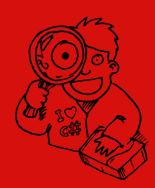 Спасибо!
Мы готовы ответить на вопросы!
Устинов Александр
аvi.ustinov@gmail.com
8 922 036 13 66